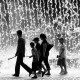 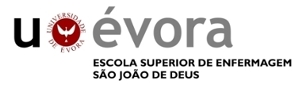 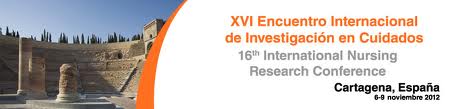 Proceso de transición del familiar a cuidador de la persona con depresión
Maria de Fátima  Marques

Prof. Doutor Manuel Lopes
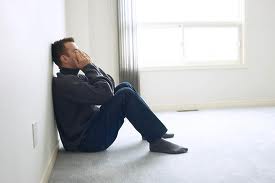 18,4 millones de europeos 
sufren de depresión
(EAAD,2012)
el problema…
grandes implicaciones sociales
PPortugal
deteriora la cualidad de vidas de los pacientes
depresión
7,9%  de la populación tiene perturbaciones depresivas 
(Caldas de Almeida, 2010)
grave problema  de salud pública
es el país europeo con mayor tasa de depresión y el segundo mayor del mundo    
(Vicepresidente SPPSM, 2011)
trastorno del
estado de humor (CIE10)
Maria de Fátima Marques
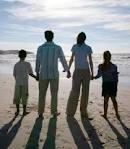 el internamiento en unidades de salud es un recurso de última línea
el problema…
los  familiares
familia
transición    (Zagonel, 1999)
deben ser vistos como aliados preciosos en la prestación de cuidados
depresión
procesos dinámicos de movimiento y cambio que caracterizan el ciclo de vida de la persona
tienen que mudar su comportamiento
se espera que ellos pasen à la condición de cuidadores
pasaje de una fase, condición o estado a otro
(Chick & Meleis, 1986)
nuevo rol como cuidadores
Maria de Fátima Marques
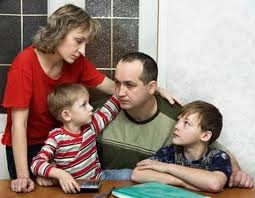 ¿ como es que el miembro de la familia se convierte en cuidador de su familiar con depresión?
objetivos
- caracterizar la depresión en la perspectiva del familiar y del paciente
- identificar las reacciones que el familiar desarrolla en la relación con el paciente;
describir las estrategias utilizadas por el familiar para cuidar del paciente con depresión.
Maria de Fátima Marques
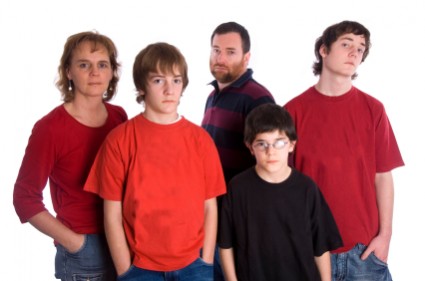 diseño de naturaleza cualitativa y inductiva
- dos polos de las consultas externas  del Departamento de Psiquiatría y Salud Mental – Hospital de Évora, Portugal
 
- en dos ciudades diferentes

- febrero a julio 2009
selección de participantes por


muestra no probabilística intencional
8 pacientes          8 familias
20 participantes
Maria de Fátima Marques
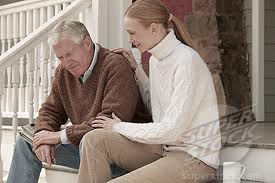 criterios de inclusión en el estudio
vivir con familiares en su casa
adulto y/o anciano  con diagnóstico clínico de reacción depresiva breve o prolongada  (CIE-9)
tener la capacidad cognitiva que permite la recogida de información
participación voluntaria del paciente y su familia  en  el estudio
Maria de Fátima Marques
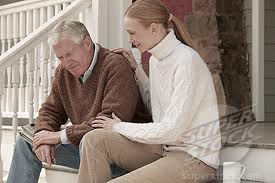 teoría
fundamentada
20 participantes
8 familias
registros médicos de consulta
 para obtener 
el diagnóstico médico

 
entrevistas narrativas 
semi-estructuradas 



entrevistas grabadas en 
grabadora de audio 
y transcritas por mí
la recolección de datos
entrevistas en los hogares
Maria de Fátima Marques
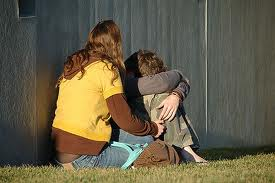 resultados – codificación axial
causas  
sólo se identifican por el paciente
inicio  
es identificado por el familiar y por el paciente
1ª- narrativa 
de la enfermedad
manifestaciones
paciente
señales somáticas, pérdida de la voluntad, tristeza, miedo y aislamiento
familiar 
comportamientos agresivos, aislamiento, desinversión y pasividad
Maria de Fátima Marques
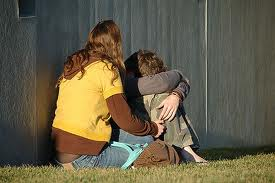 resultados – codificación axial
1ª- narrativa 
de la enfermedad
características de la depresión
familiar 
es algo malo porque destruye las relaciones familiares
 y manipuladora porque es una manera de obtener lo que  el paciente quiere.
paciente 
es una enfermedad de la cabeza, que no se ve, es inconstante y cambia a la persona.
Maria de Fátima Marques
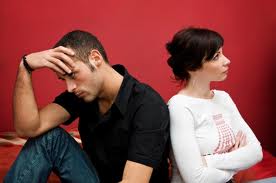 resultados – codificación axial
escape 
 *está menos tiempo en el hogar para evitar discusiones; 
*aumenta el consumo de alcohol como vía de escape
indiferencia 
 *ignora los comportamientos y actitudes del paciente para no estar en desacuerdo con él
2ª-estrategias 
de cuidado
del 
familiar
conflicto 
 *exige que el paciente haga actividades y por eso casi nunca participa en las tareas domésticas; 
*culpa el paciente por la inestabilidad familiar para ayudar-le a tener conciencia de su comportamiento
chantaje 
*niega participar en actividades sociales si el paciente  no lo acompaña  (voy a ir si vas)
ninguna participación
 *no participa en las consultas médicas para  que el paciente se sienta más cómodo y para no perturbar
Maria de Fátima Marques
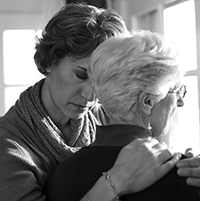 discusión…
De alguna manera los familiares cambian, para atender a las necesidades del paciente y el papel de cuidador se construye cada día en la interacción entre las personas que cohabitan

El cuidado adquiere características particulares de contenidos inadecuados a la situación de salud.

Todo lo que el familiar hace, tiene la intención de ayudar el paciente a mejorar y superar su depresión a través de un modo diferente de cuidado, pero las estrategias utilizadas conducen el paciente  a un mayor aislamiento. 

El paciente se siente incomprendido, mal aceptado e no cuidado.
Maria de Fátima Marques
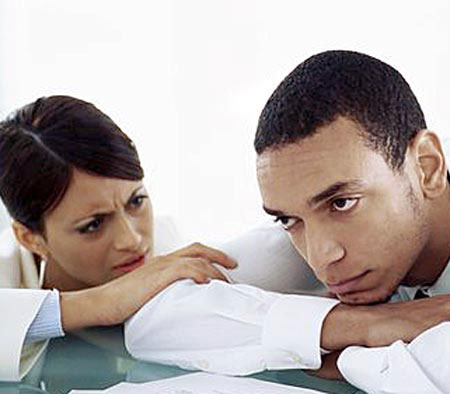 discusión…
Algunas veces  el familiar tiene un sentimiento de culpa, no como consecuencia de haber hecho algo malo, sino por haber tenido un comportamiento más duro con el paciente y no saber si esto es correcto.

Vive sentimientos de inadecuación frente a una nueva situación

Este hecho parece sugerir que la experiencia de la transición a cuidador:         	 resulta en malestar subjetivo, 

    un comportamiento inadecuado, 

  un malestar de las relaciones interpersonales
Maria de Fátima Marques
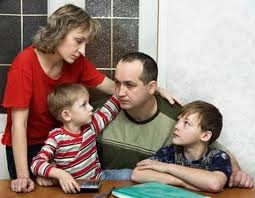 discusión…
Los familiares viven la transición a cuidadores con mucha inestabilidad, porque no saben si lo están haciendo bien. 

La transición es un concepto central y se encuentra dentro del dominio del conocimiento en enfermería (Meleis, 2007). 

Si las enfermeras supieran cómo los familiares se enfrentan a la depresión de su familiar y las estrategias que utilizan, pudran planificar intervenciones adecuadas para que la transición se haga con estabilidad.

 Para tal, es importante que las enfermeras presten atención a estas familias y hagan su seguimiento

         así, los cuidadores pueden recibir orientaciones y apoyo, para que la transición se haga armoniosamente y la relación entre familiar y paciente se mejore.
Maria de Fátima Marques
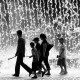 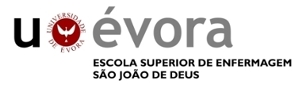 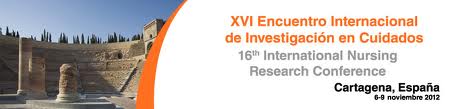 Proceso de transición del familiar a cuidador de la persona con depresión
GRACIAS !